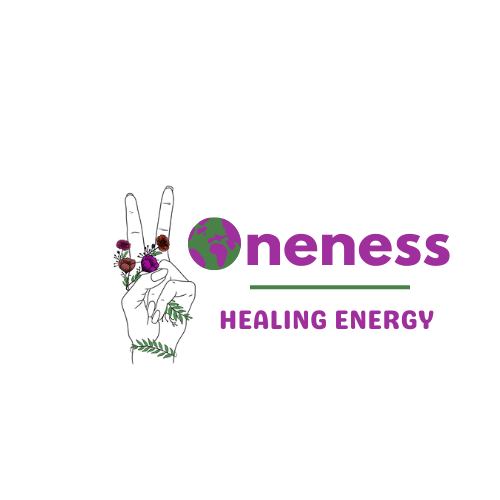 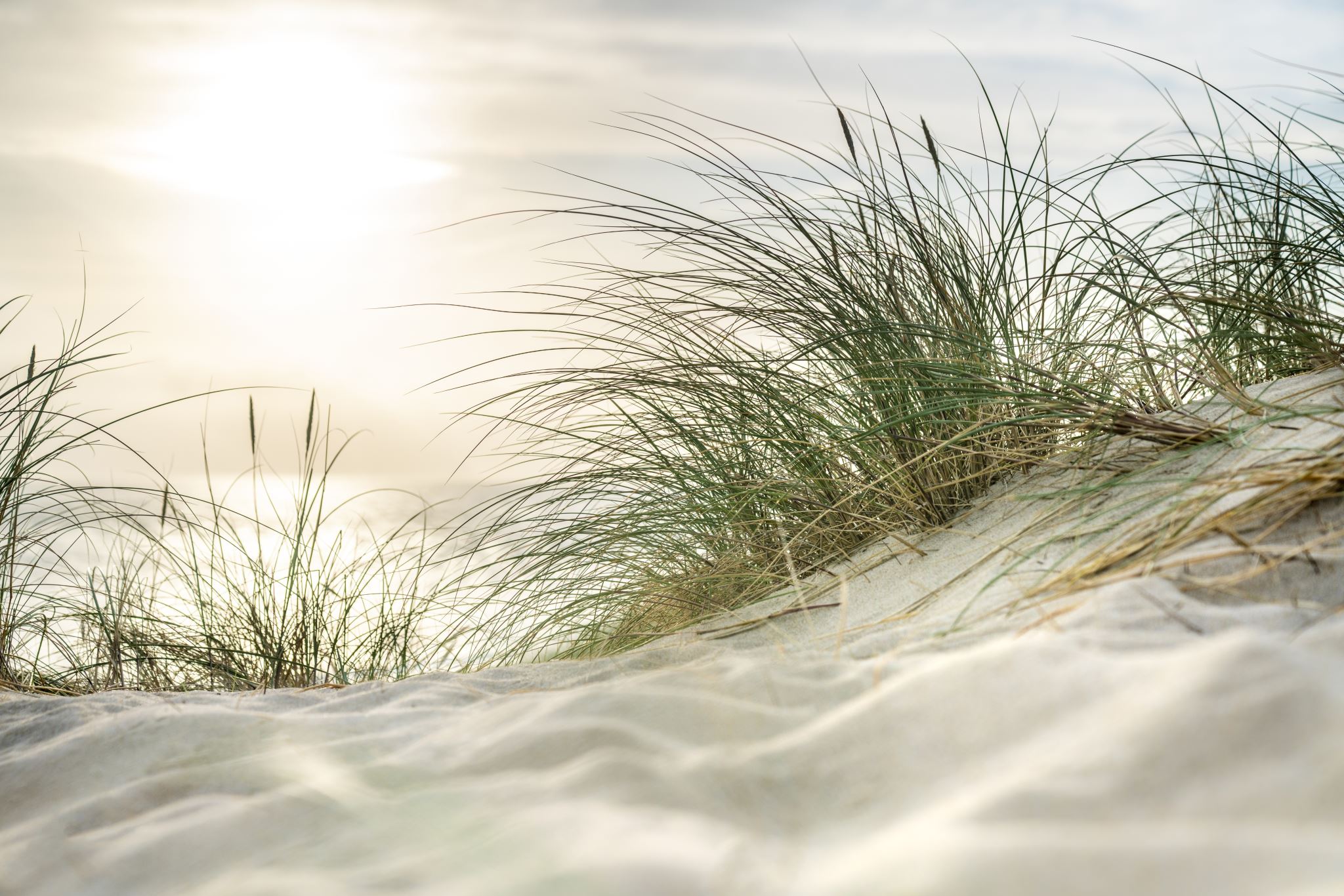 VALUES
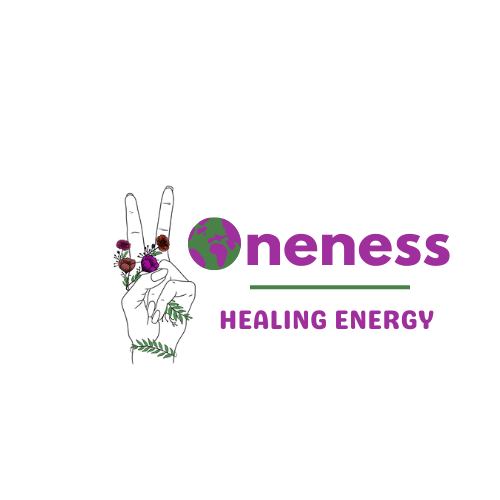 VALUES
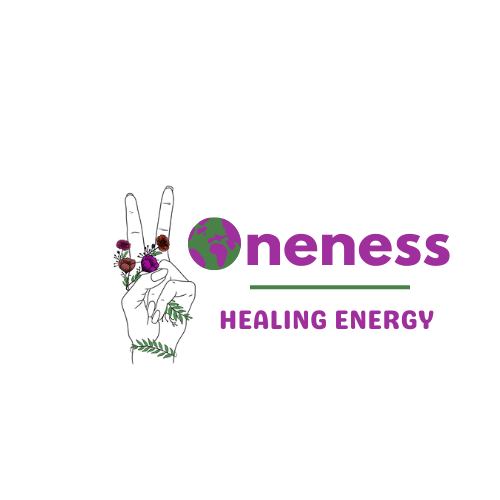 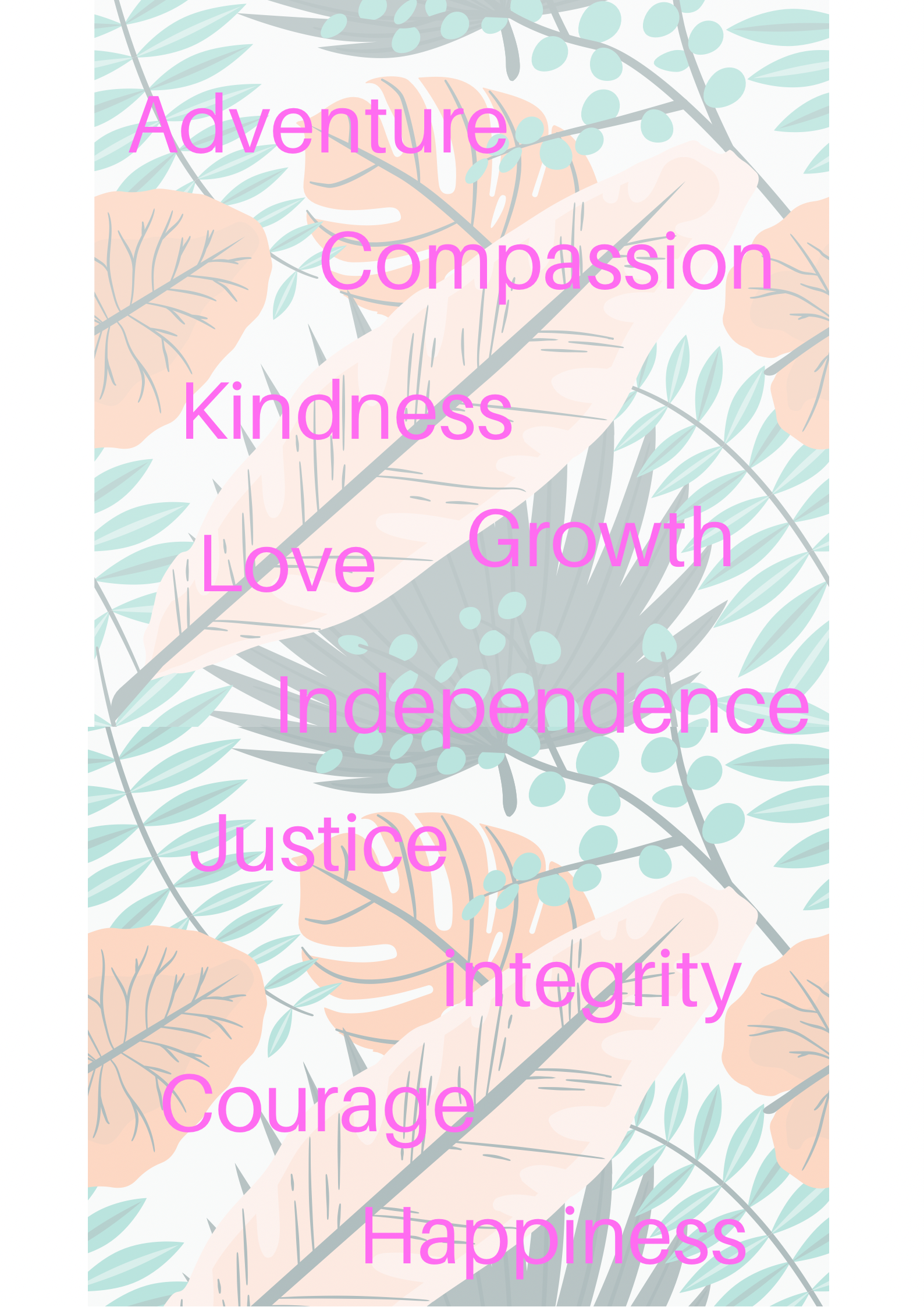 MY VALUES
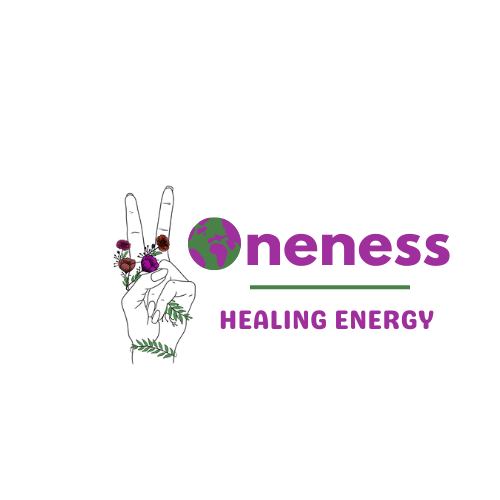 Competency

Contribution

Creativity

Curiosity

Determination

Fairness

Faith

Fame

Friendships

Fun

Growth

Happiness
Authenticity

Achievement

Adventure

Authority

Autonomy

Balance

Beauty

Boldness

Compassion

Challenge

Citizenship

Community
Honesty

Humour

Influence

Inner Harmony

Justice

Kindness

Knowledge
VALUES
List of Personal Values
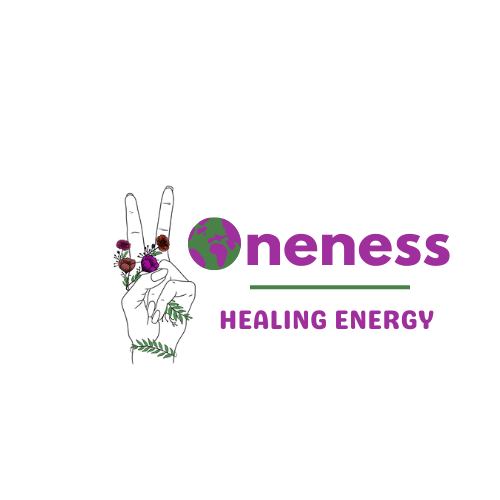 Popularity

Recognition

Religion

Reputation

Respect

Responsibility

Security

Self-Respect

Service

Spirituality
Stability

Success

Status

Trustworthiness

Wealth

Wisdom
Leadership

Learning

Love

Loyalty

Meaningful Work

Openness

Optimism

Peace

Pleasure

Poise
VALUES
List of Personal Values
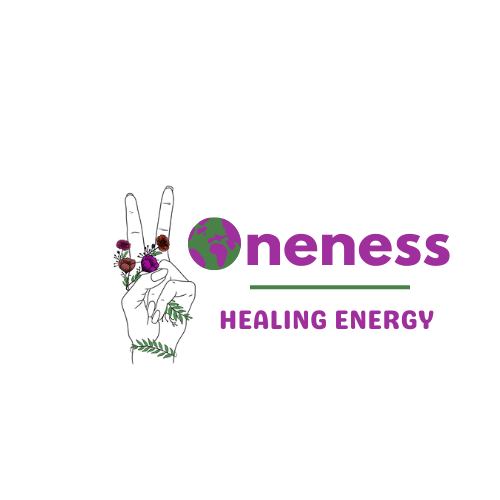 What's important to you in life?

If you could have any career, without worrying about money or other practical constraints, what would you do?

When you’re reading news stories, what sort of story or behaviour tends to inspire you?

What type of story or behaviour makes you angry?

What do you want to change about the world or about yourself?

What are you most proud of? 

When were you the happiest?
VALUES
Brainstorm exercise
.
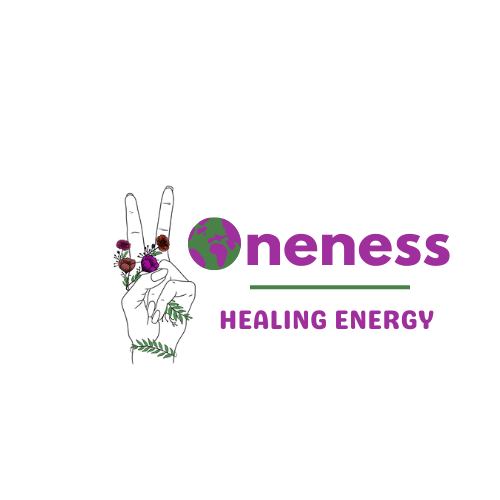 NOTES
VALUES
Brainstorm exercise
.
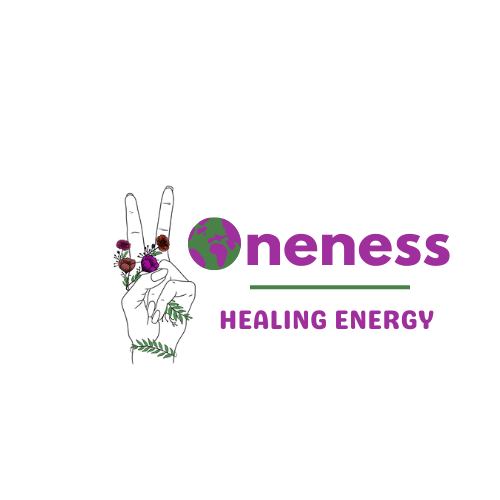 Values can, be ‘changed’ in the sense that many of us lead our lives from values that aren’t even ours, instead they are ‘borrowed’ from people around us – parents, peers, or partners. 

So, we can identify this problem and ‘change’ to our own values that suit us better.

Our values evolve as we do; 

For example, if you have the value of success, that might look like ambition when you are young. When you are older, that same value might attach to a sense of learned compassion and become justice – success not just for yourself, but for others

In some cases,  values will be easy to figure out. If you wrote “a loving relationship” in response to the question about what’s important to you, then “love” is an important personal value for you. If you wrote “being happy,” then you value happiness.
VALUES
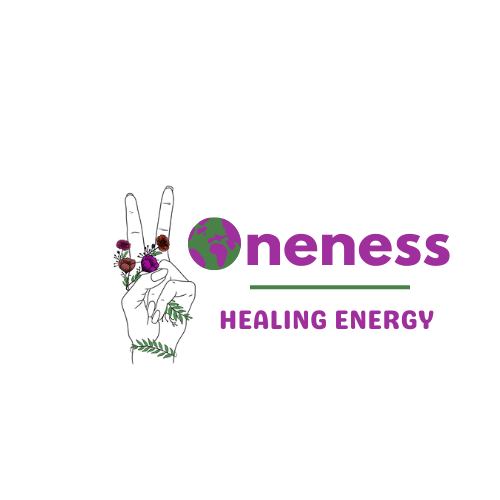 Our deep personal values, are the best way for us to align ourselves with a life that leaves us peaceful and purposeful.

Internal issues can arise in everyday situations when we are living outside our values. 

What they can cause us?

They cause us to feel uneasy or unbalanced about a situation at work, at home, in our friendship groups, meeting a person we do not “gel” with but don’t know why.

It could be the environment we live in, the environment that we work in. Our family dynamics.

They can cause emotions – example - Anger: The purpose of anger is to assert boundaries and protect ourselves from harm, as well as to motivate us to take action when we feel that our needs or values have been violated.

The purpose of guilt is to signal that we have violated our own moral code of values. 

Your values act as your “north star” guiding you back to your true self and what is important to you.
VALUES
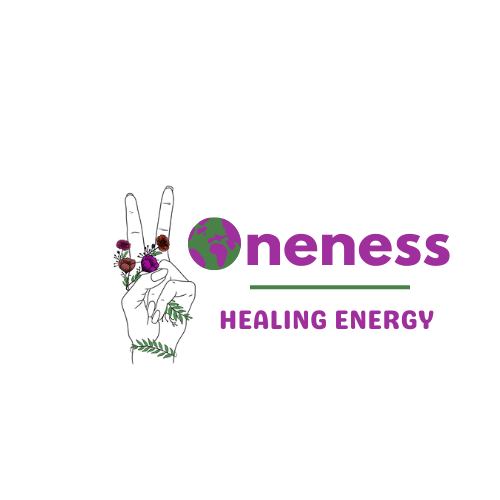 And yet so many of us don’t consistently live by our values. Have you ever been in any of these situations?
Someone said or did something that you strongly disagreed with, but you didn’t speak up about it and felt ashamed afterwards.
You set goals for yourself and then failed to meet them. 
Your life or career haven’t worked out the way you wanted them to.
What you want often clashes with what you've got to do or what’s “practical.”
You’re so busy pleasing other people that you’re not even sure what your own true values are. 

If any of these resonate with you, then this tutorial will help you. In it, you’ll learn what personal values are and why they’re important. Then we’ll go through all the steps involved in defining and prioritising your values, changing them as necessary, and living by them so that your actions are aligned with your values.
When you live by your values, you feel better about yourself and are more focused on doing the things that are important to you. In this tutorial, you’ll see how to achieve that.
VALUES
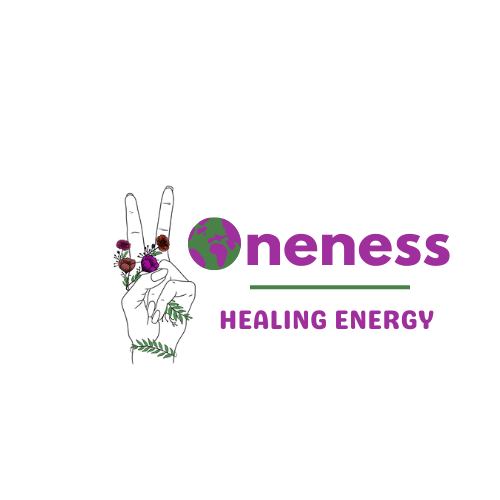 NOTES
VALUES
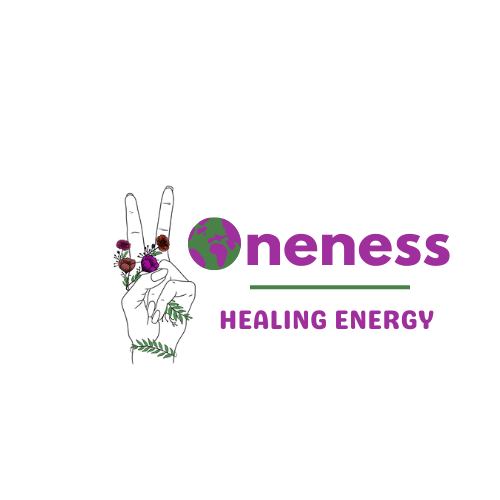 VALUE
TOTAL
SCORE
VALUES
6
HAPPINESS
4
LOVE
COMPASSION
3
KINDNESS
INDEPENDENCE
JUSTICE
INTEGRITY
HONESTY
COURAGE
PEACE
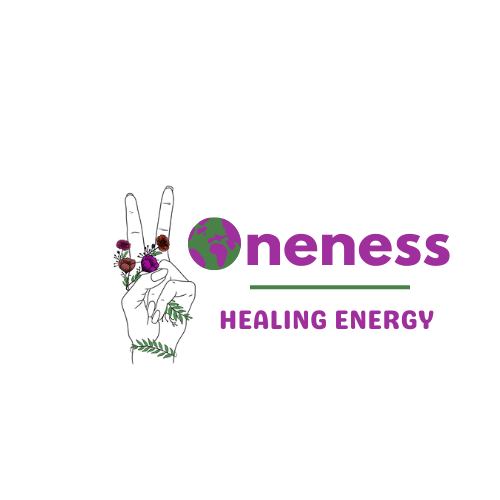 You've got many techniques available to you to help you change your reactions and live more consciously in accordance with your values. 

For example, you could:
 
Make a habit of reading your list of values every morning when you wake up. 

Visualise the day ahead and plan out how you'll live by your values throughout the day. 

Print out your values and keep them close to you to refer to through the day.

Make them the background on your mobile phone or computer. 

Check in with yourself when a situation arises that makes you feel out of alignment and check where you are not living within your values.
VALUES
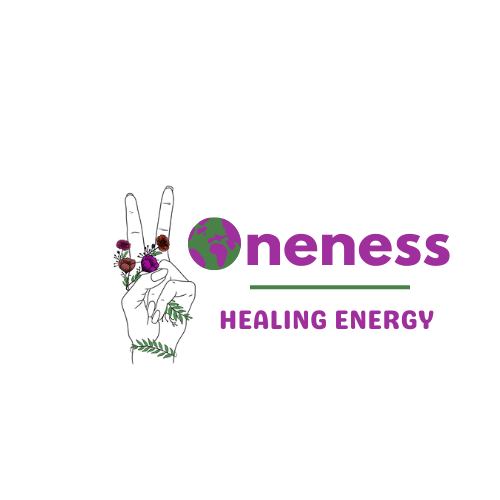 There are 3 main questions that I will answer in my check in or again, if a situation arises where I feel I need to check in with myself and my values.


What are the core values that drive my life and work?






2. How am I living and working with integrity right now?






3. How can I set a higher standard in the future?
VALUES